Microsoft Teams使用手冊
嶺東科技大學 教學與學習發展中心 老師版-2021.05.11
目錄：


一、硬體需求及軟體版本


二、登入Microsoft Teams


三、Microsoft Teams使用說明：

介面展示

建立團隊

加入團隊

開啟視訊(通話)會議
硬體需求及軟體版本
Microsoft  Teams	支援多種版本
瀏覽器版本
APP版本
2020/4/13
桌上型電腦需要準備
網路攝影機
耳機
網路麥克風
筆記型電腦需要準備
+
OR
耳罩式麥克風
耳機
網路麥克風
Microsoft Teams登入
登入Microsoft Teams
登入帳號說明

登入網址： 
http:// office. microsof t. com/ zh - tw/

帳號： 

[ portal帳號]@ office 365 . l tu. edu. tw

密碼： 

身分證10 碼第一碼大寫， 最後加上小a

例如： B 123456789 a
2020/4/13
前往網站-http://office.microsoft.com/zh-tw/
登入帳號
登入您的帳號
更新您的密碼
2020/4/13
進入後點選Teams
立即進入至Teams畫面
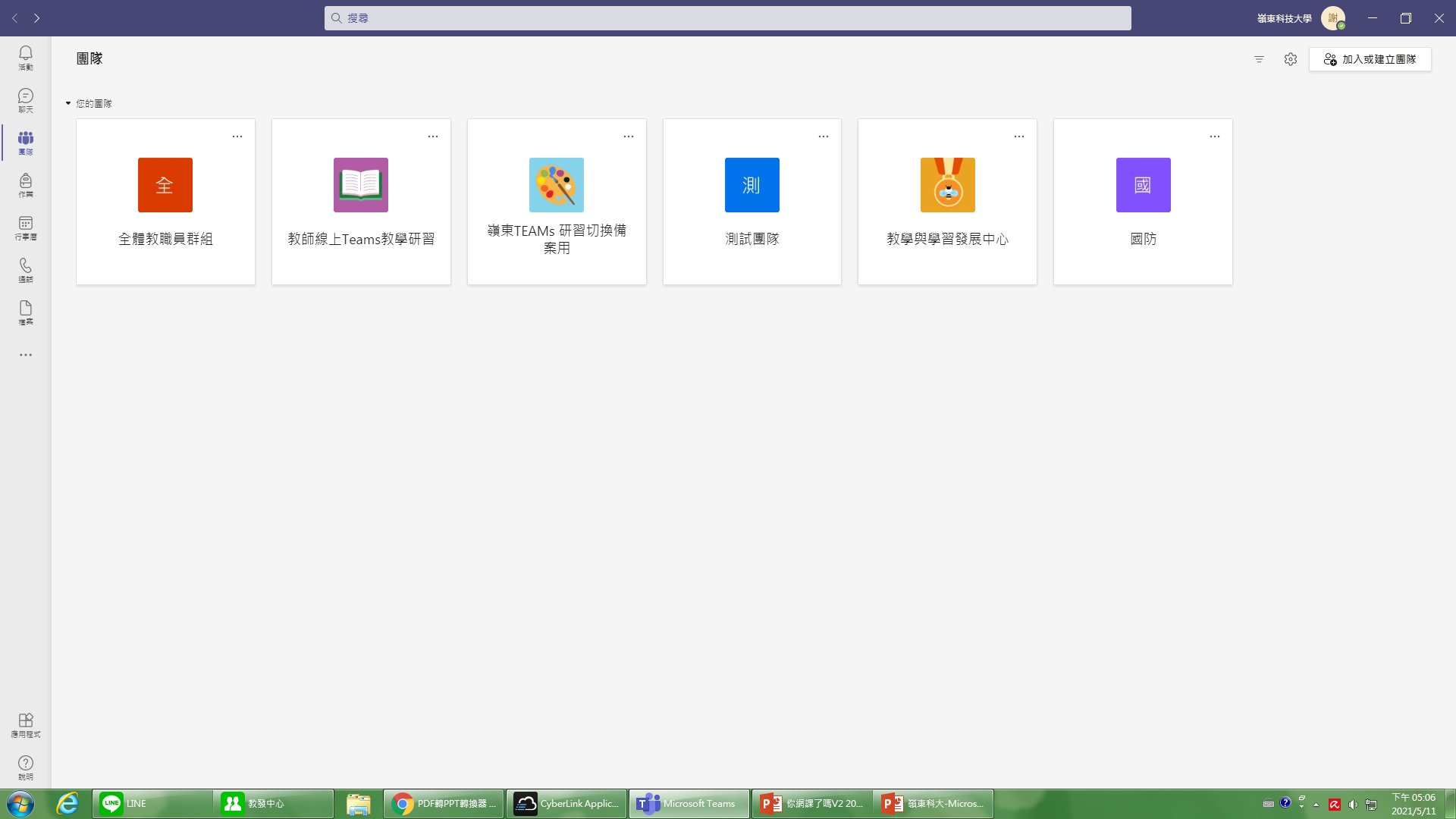 Microsoft Teams介面
Microsoft Teams介面：
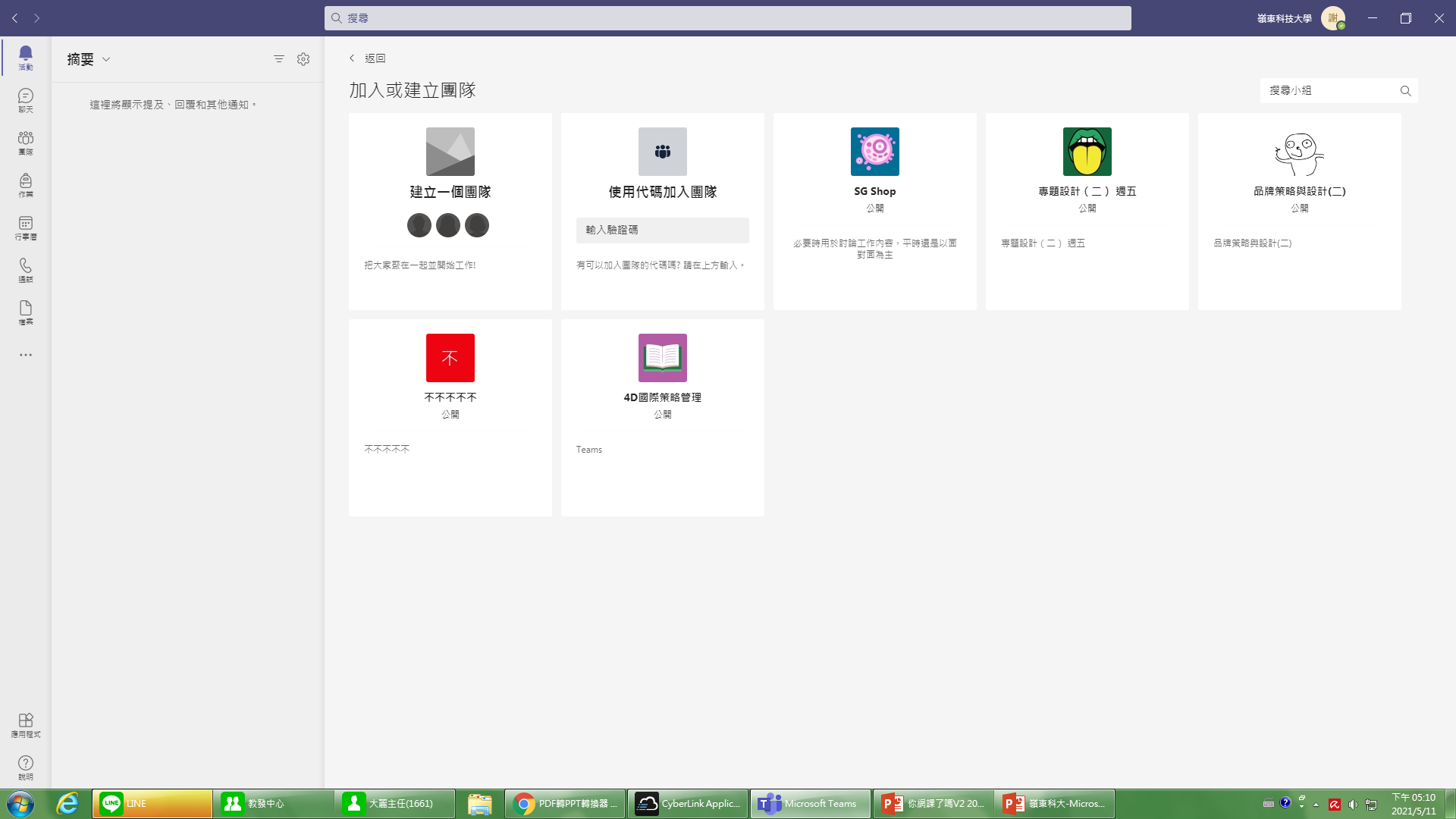 建立團隊
建立團隊
一個團隊代表一個會議或一個課程。

團隊應由會議召集人(課程老師)來建立。

建立者即為該團隊擁有者，可決定讓哪些使用者加入團隊。

建立方式如以下簡報，請依序點選操作→
步驟一-點選建立團隊
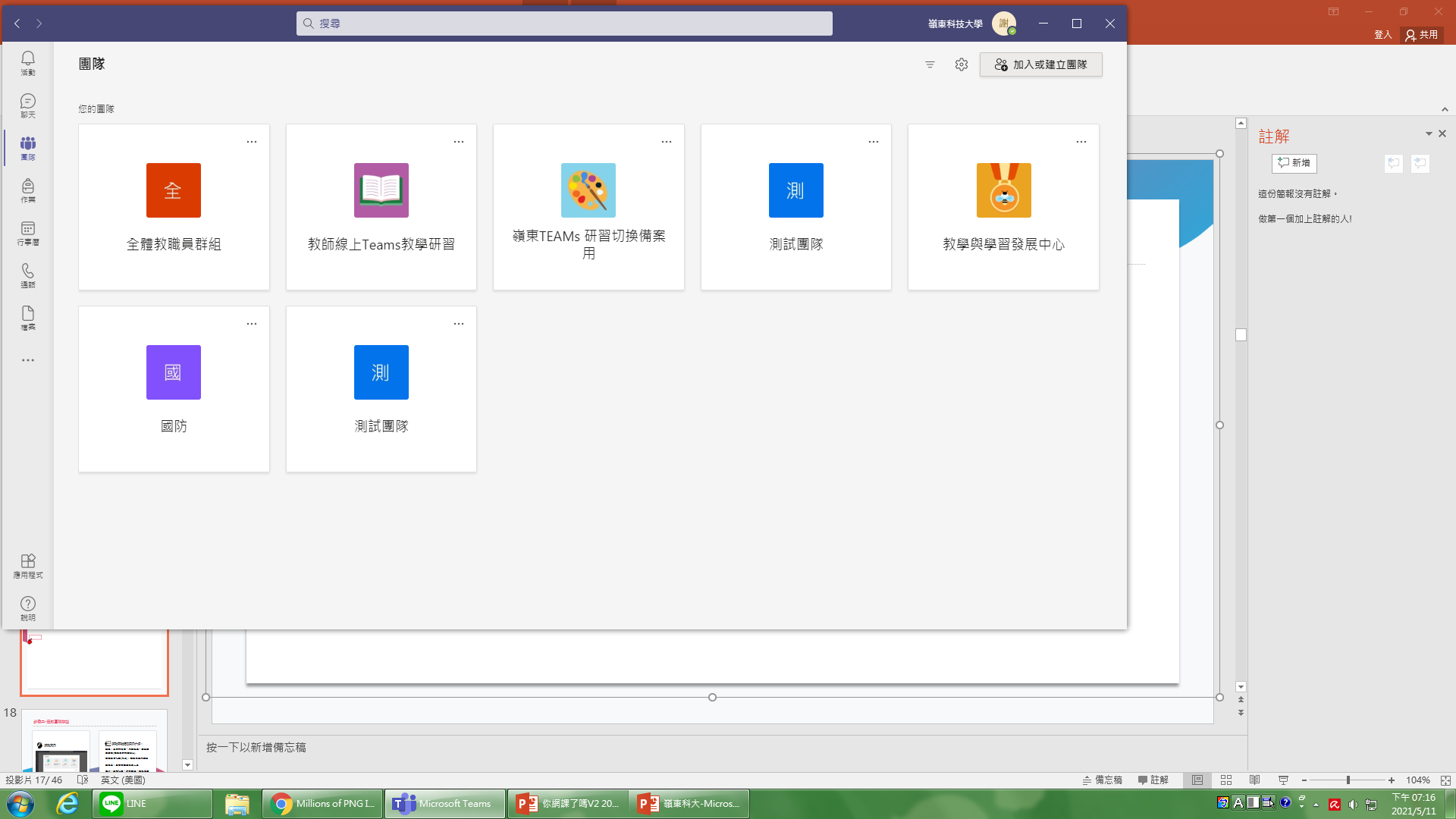 步驟二-選取團隊類型
選取圖示
選取團隊類型圖示介紹：

班級： 具有討論區、作業設置、群組專
案功能(授課老師推薦點此)
專業學習社群( PLC)： 授課者工作群教職員： 學校管理與開發人員

其他： 學校社團、研究群組、課後活動
2020/4/13
步驟三-點擊進入後輸入您課程或會議名稱(說明欄可備註班級)
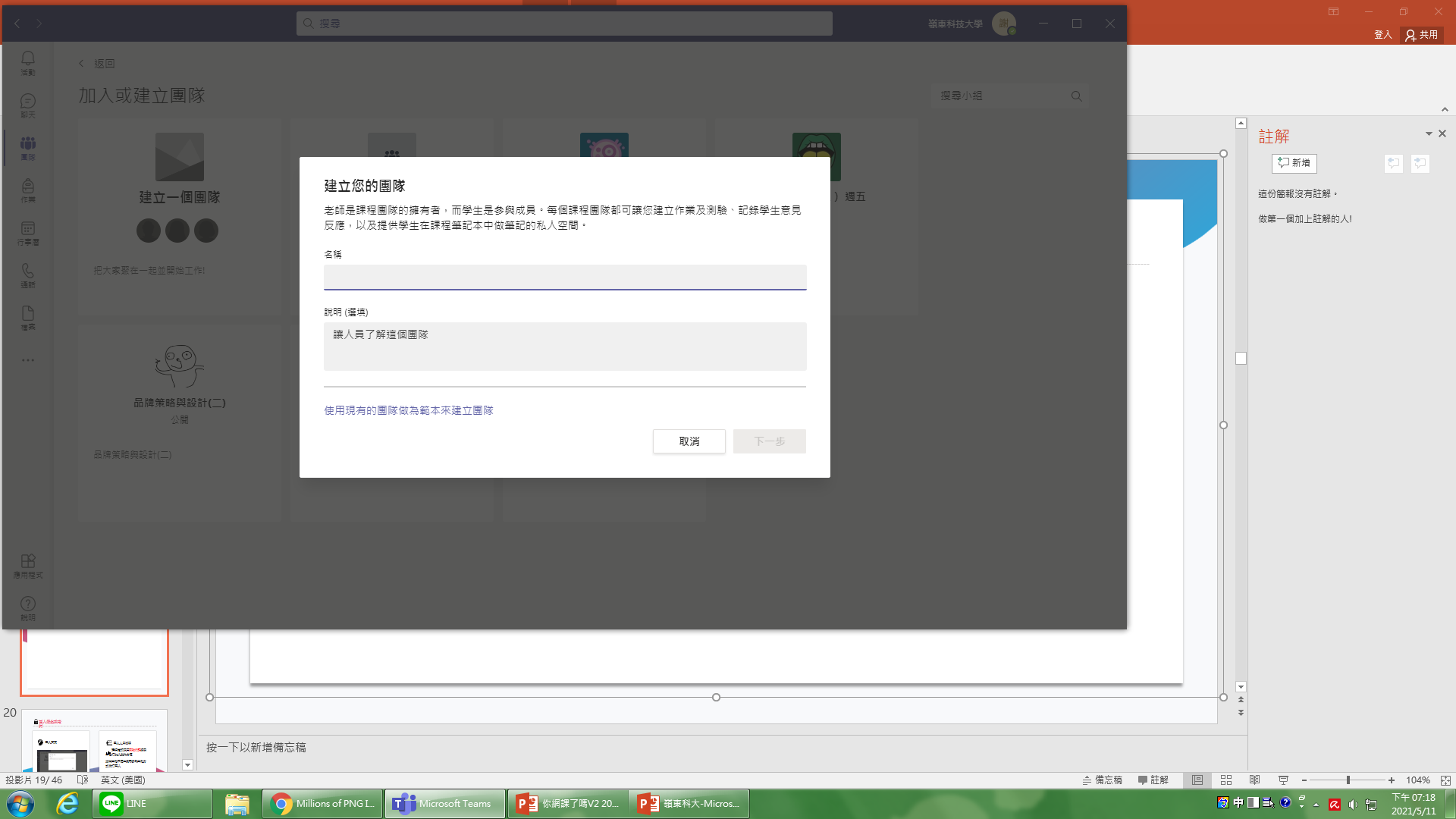 匯入學生或老師
匯入頁面
匯入人員說明

建議老師使用團隊代碼讓學生 自行加入較為方便
如有其他不便之處再參考其他方式 進行匯入
2020/4/13
團隊內部介面：
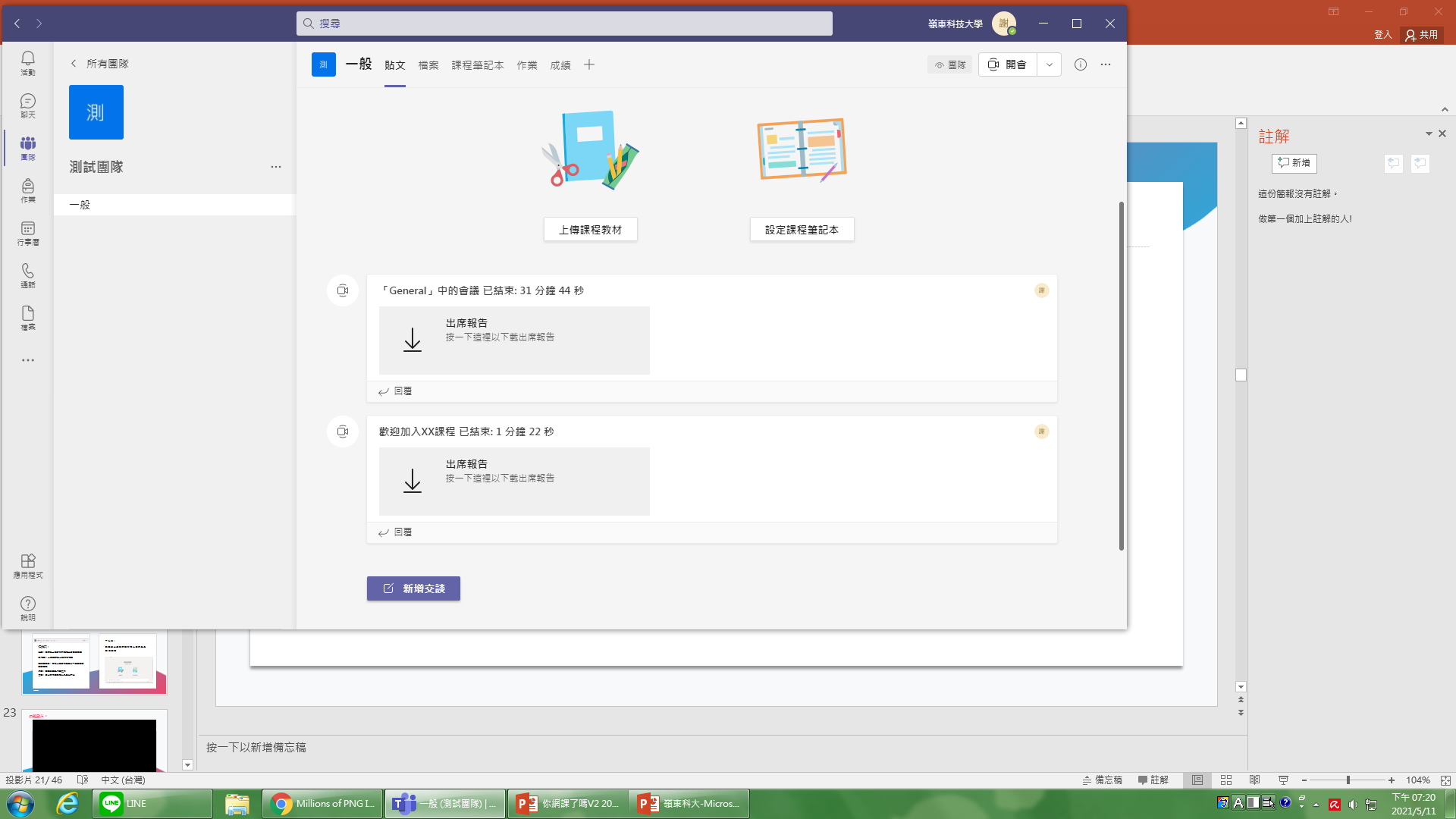 團隊內部介面介紹：
橫排列：
貼文:老師於上課時間的課程公告或注意事項 
檔案： 上傳教材及上課相關檔案
課程筆記本： 可於上課時間跟學生一起互動塗 鴉或筆記

作業： 建立測驗及作業使用

成績： 由出的作業能在此為學生評分
中心點： 
能讓學生與老師之間在此交流及各式 快捷鍵
2020/4/13
示範影片：
加入團隊
加入團隊-手動邀請
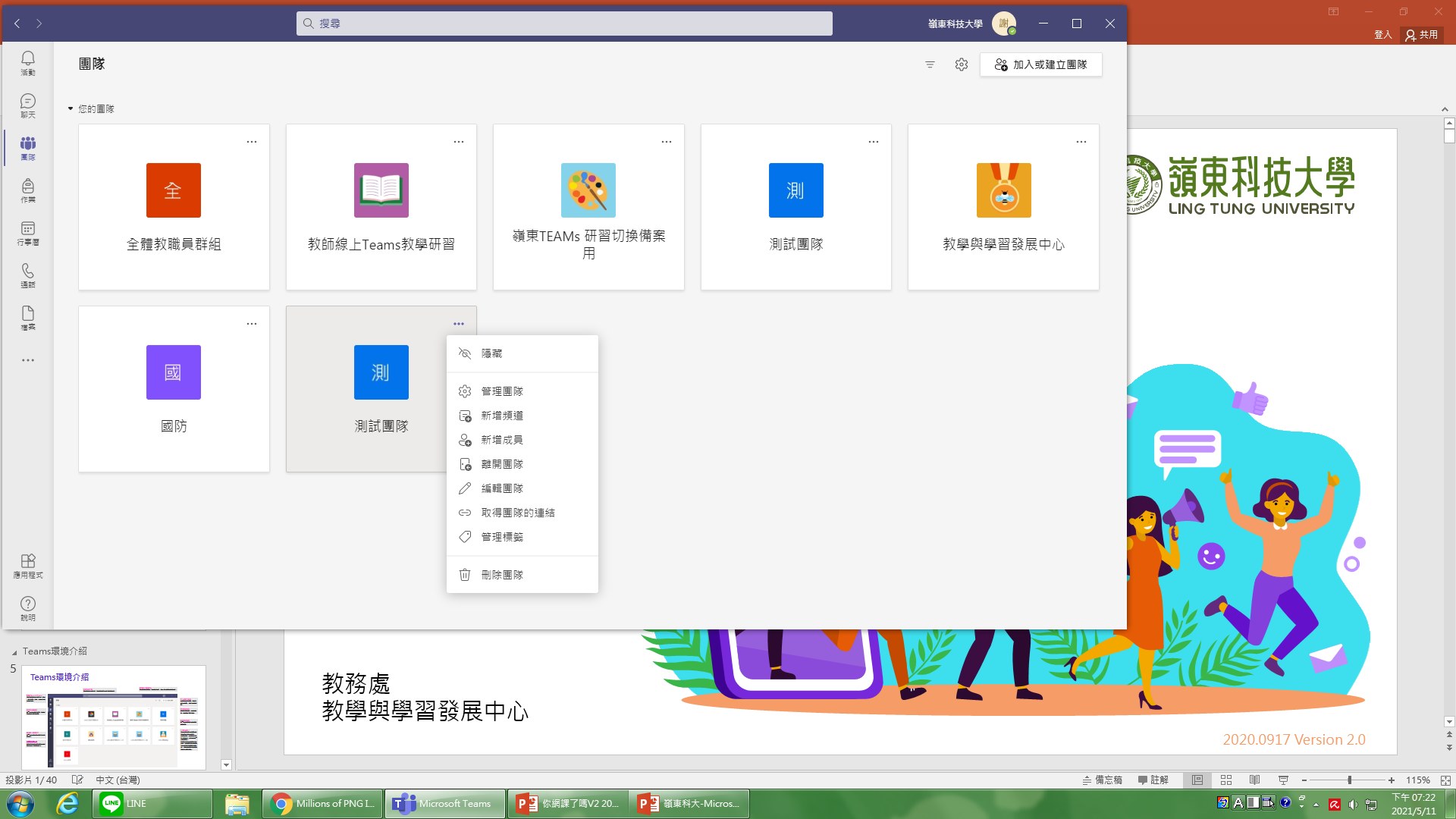 點選左上三點進入後點新增成員
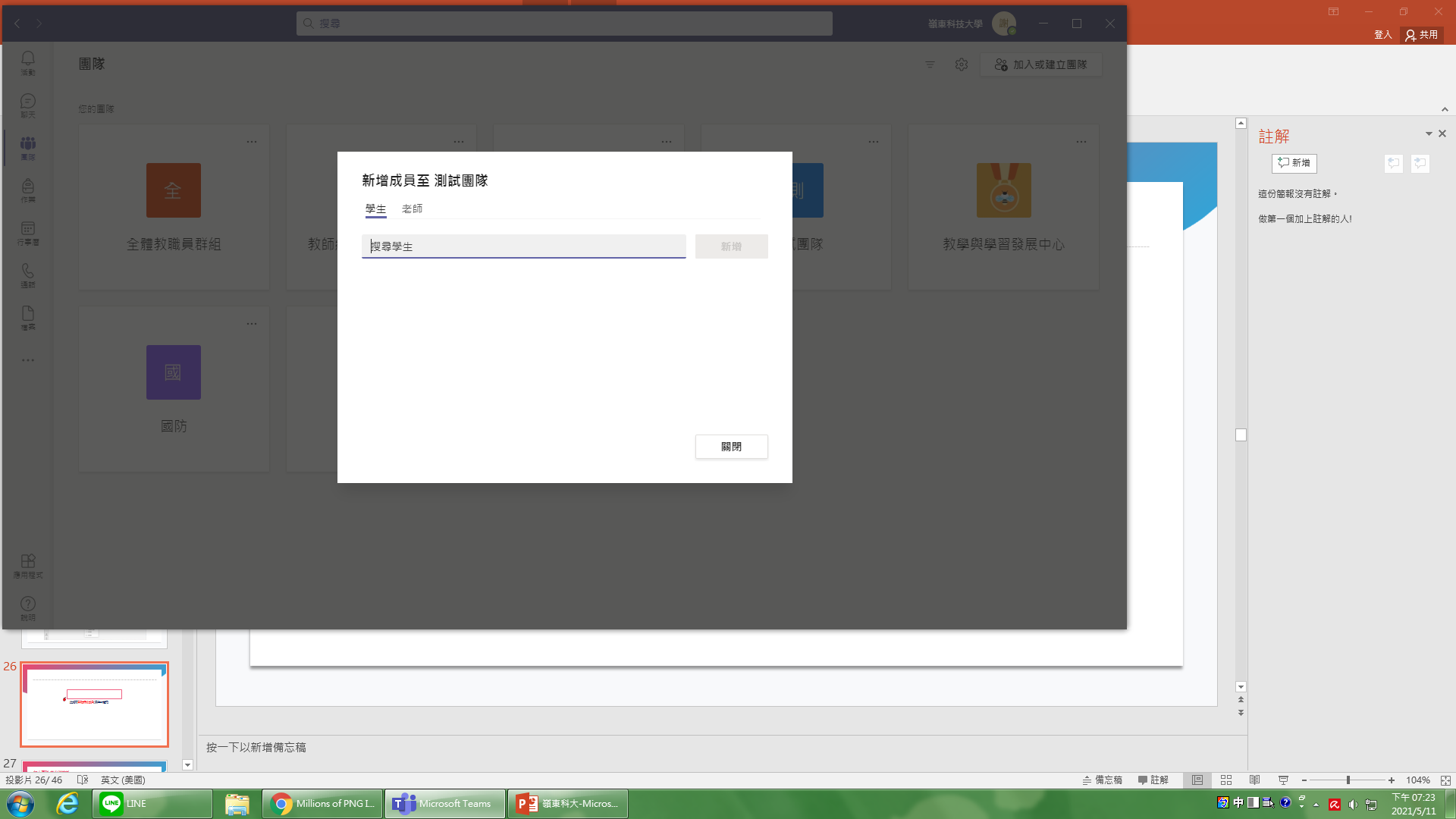 此處可手動新增成員(學生or老師)
加入團隊-產生邀請碼
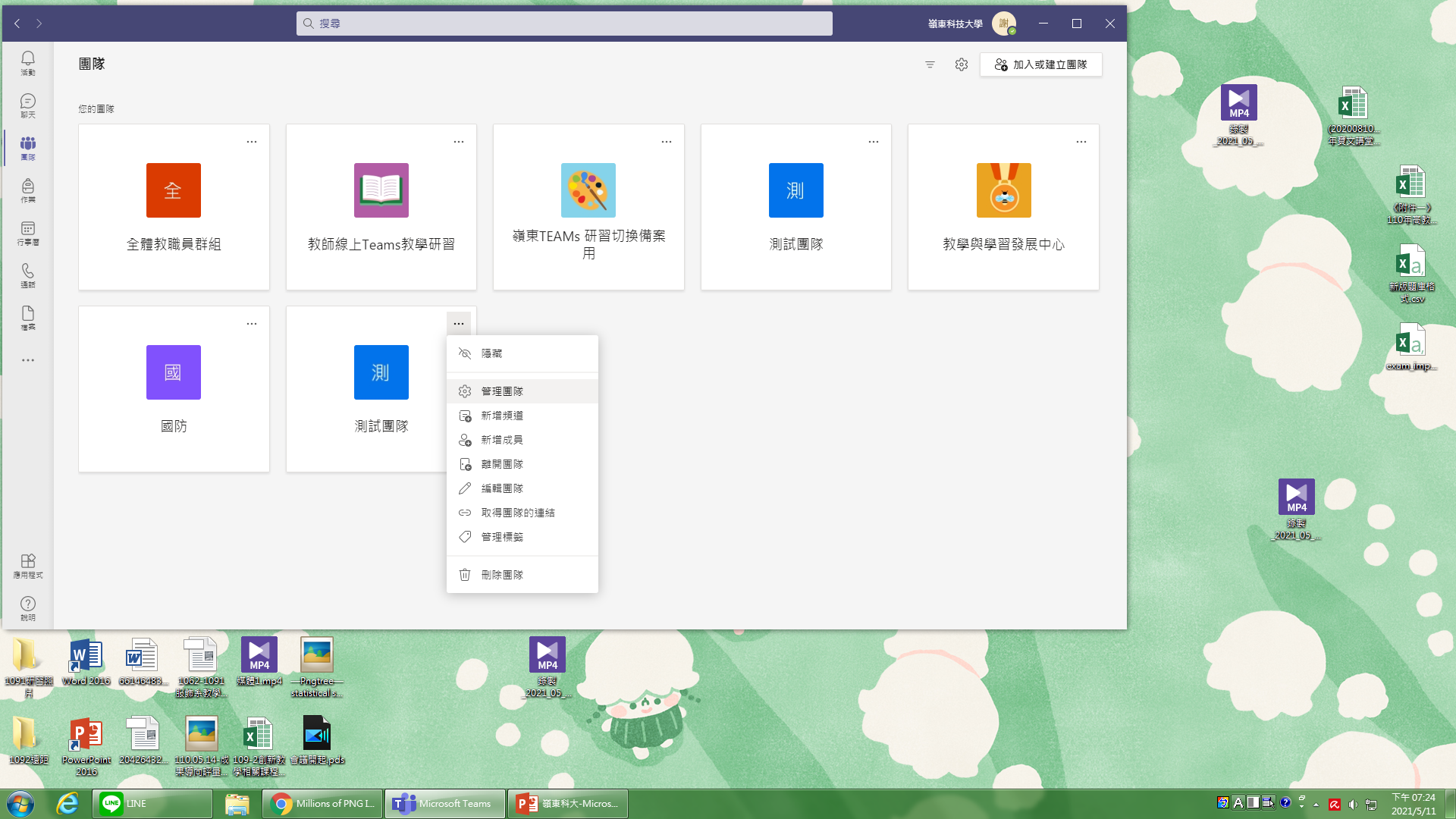 點選左上三點進入後點管理團隊
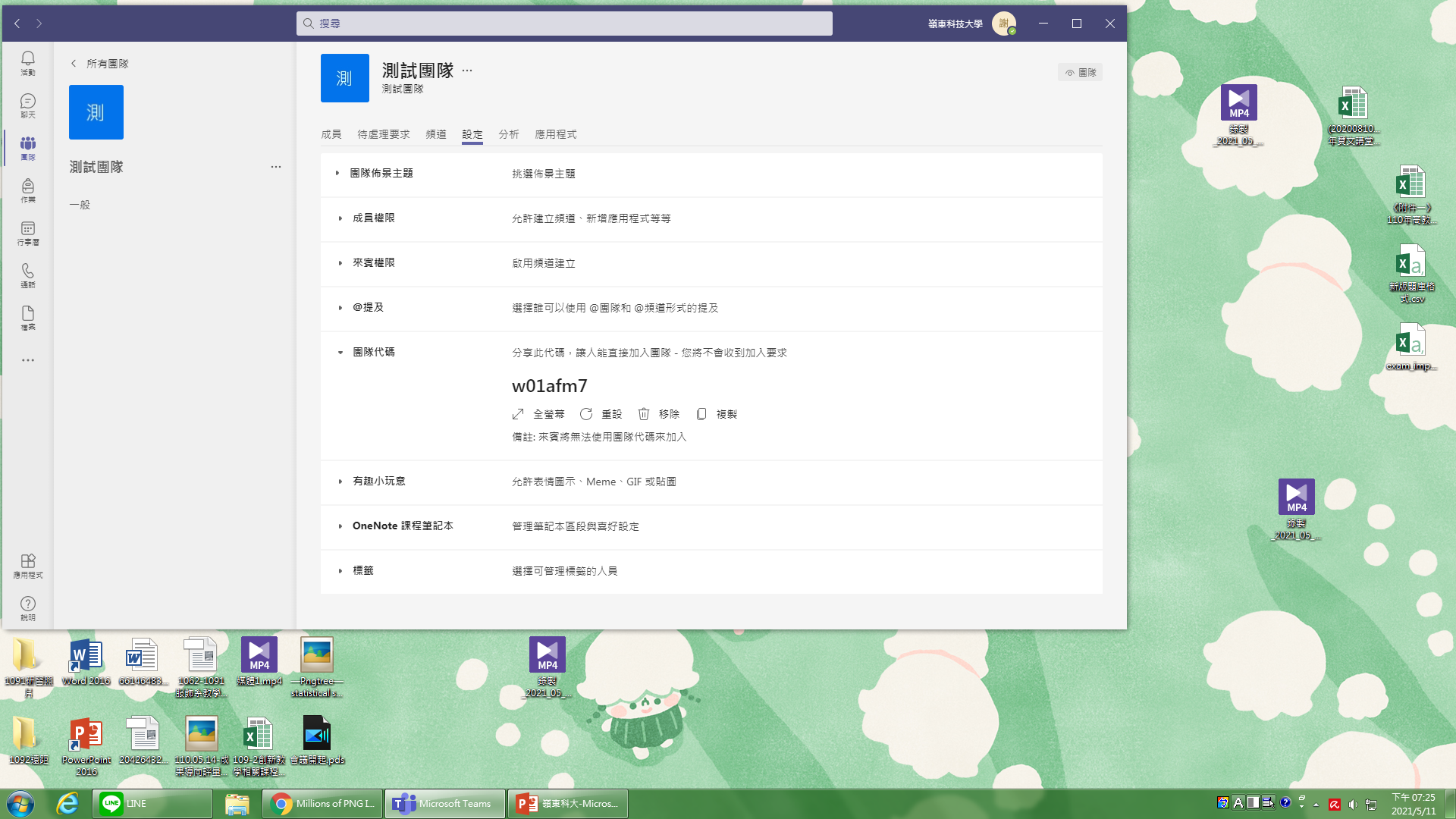 進入後，點擊設定內的團隊代碼後按產生

1
3
2
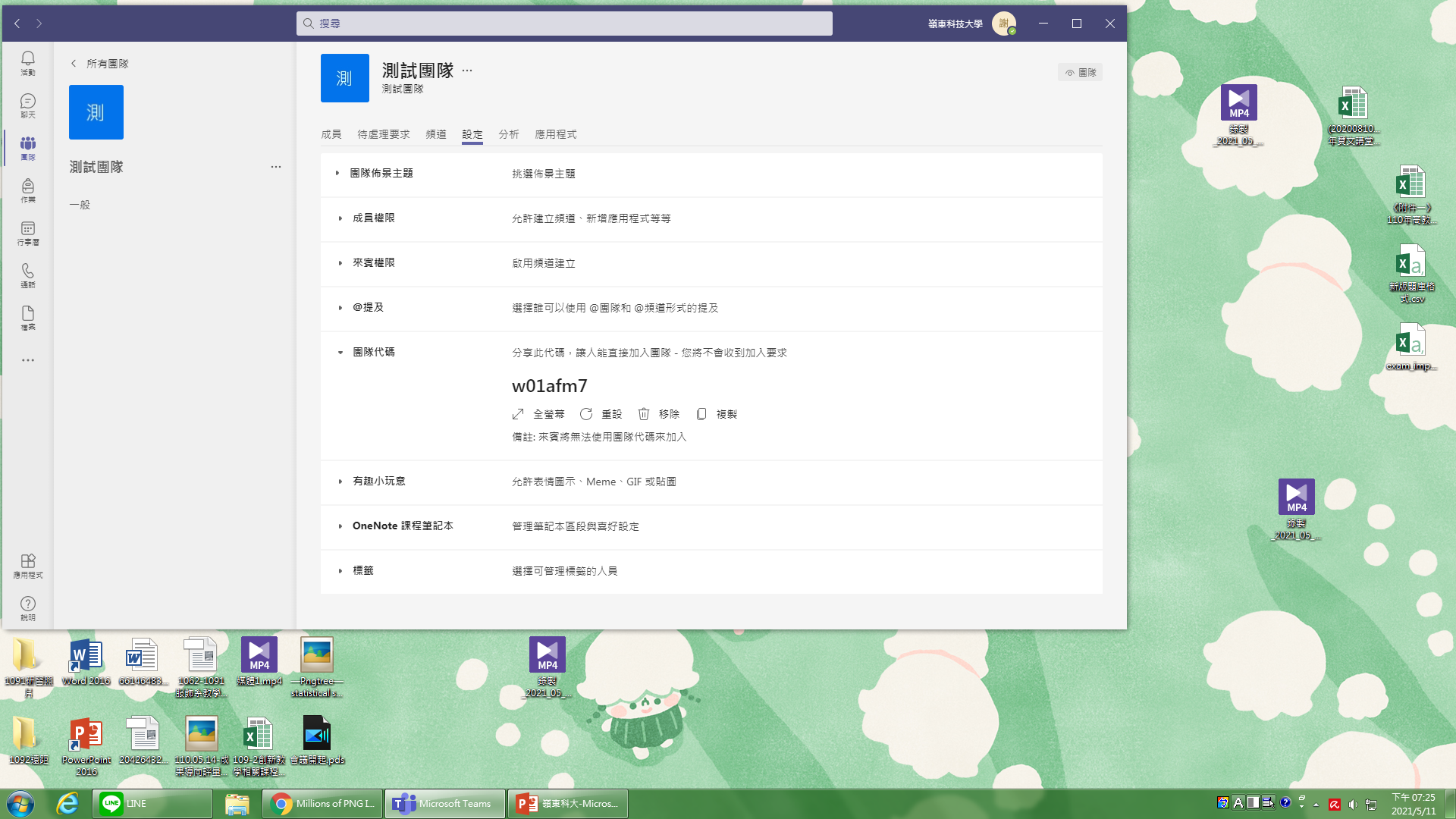 產生代碼後即可分享給成員讓成員能使用代碼進入
使用代碼加入
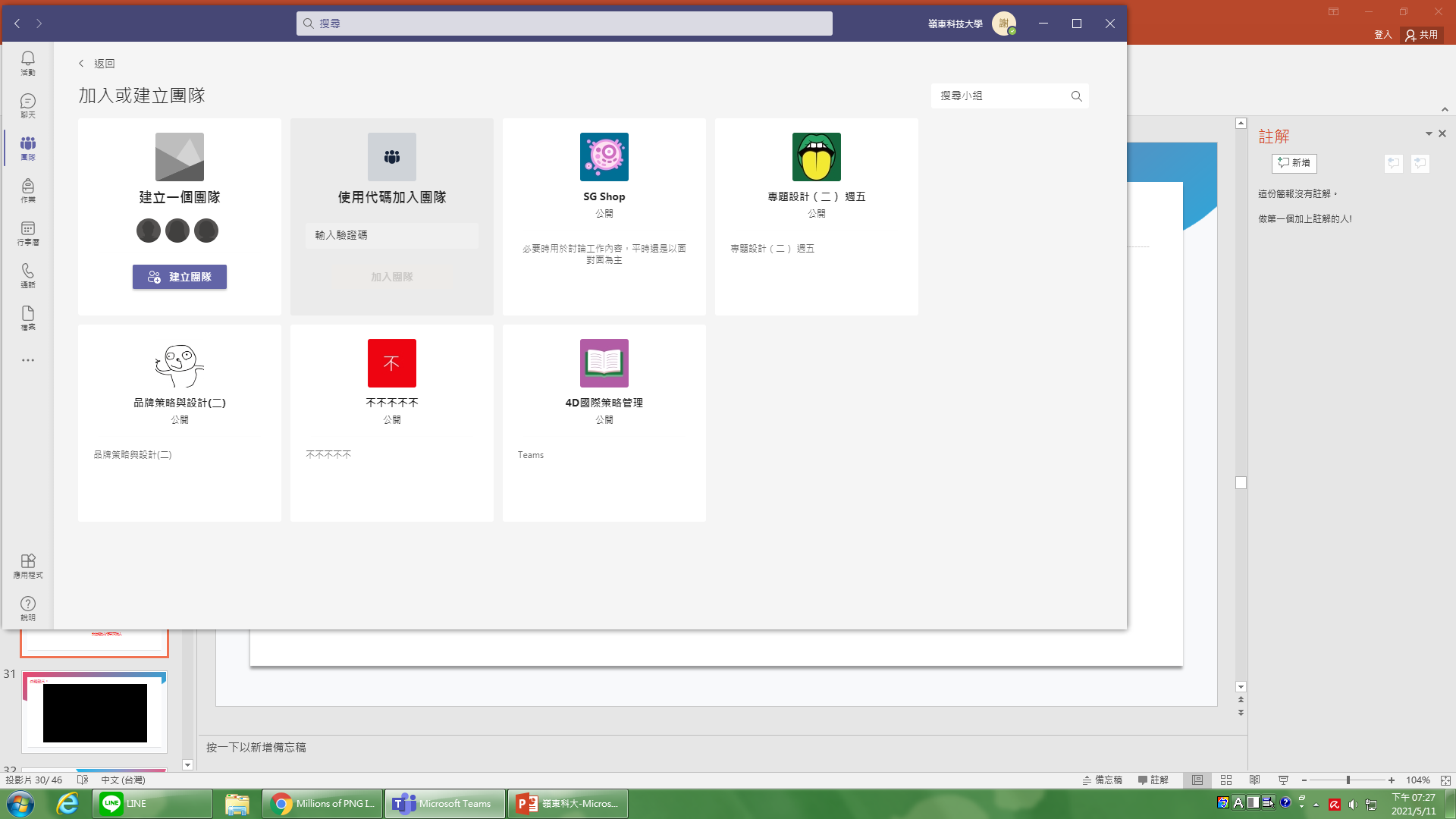 於此處輸入代碼即可進入
示範影片：
開啟視訊(通話)會議
開啟視訊(通話)會議
團隊成員都加入之後
就可以開啟視訊(通話)會議 開啟會議後
不需再另外 邀請使用者加入會議 團隊成員可以自行進入會議
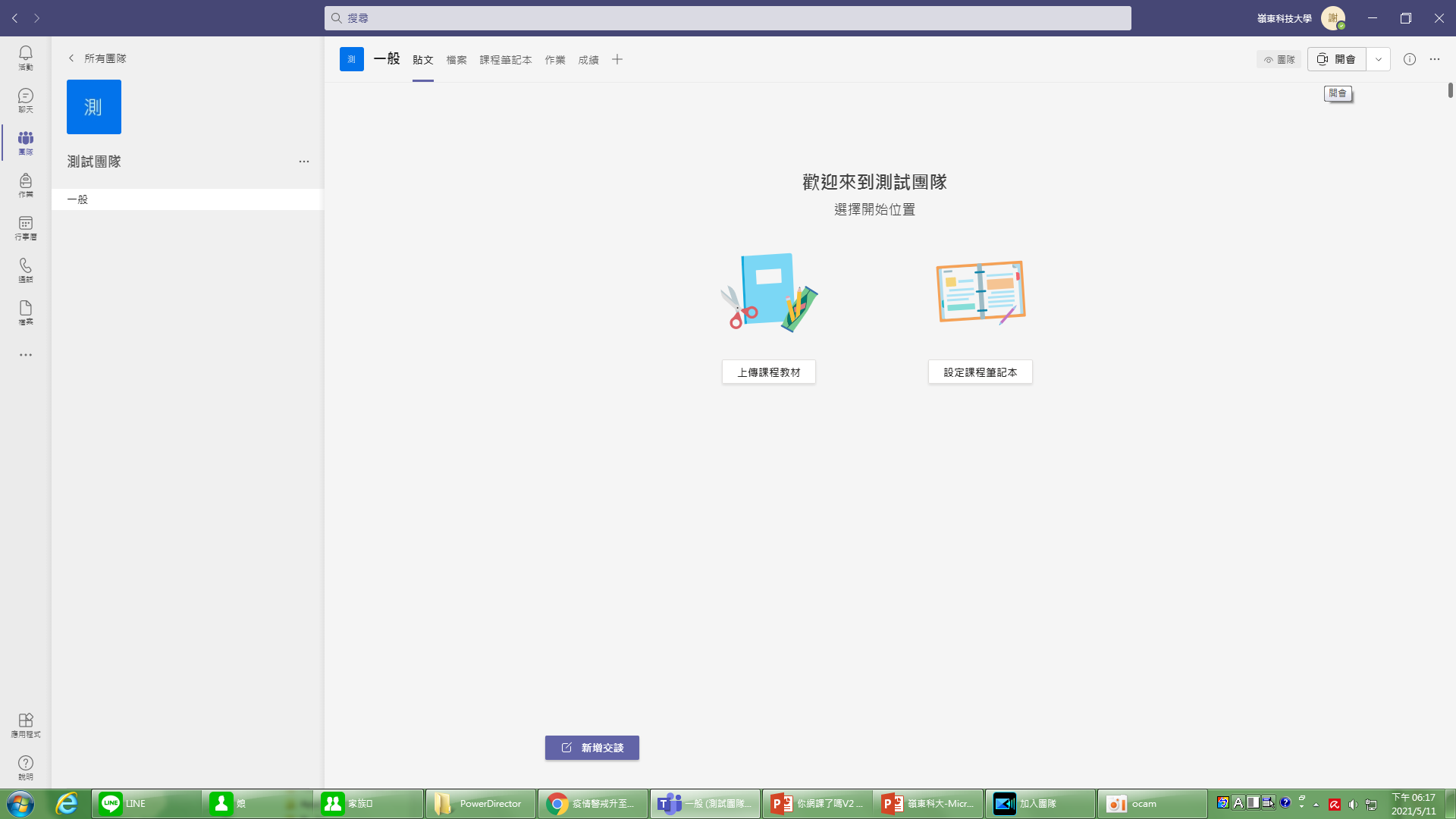 點擊此處即可立即開會(視訊)
設定會議名稱，並點擊[電腦音訊]後點擊立即加入。
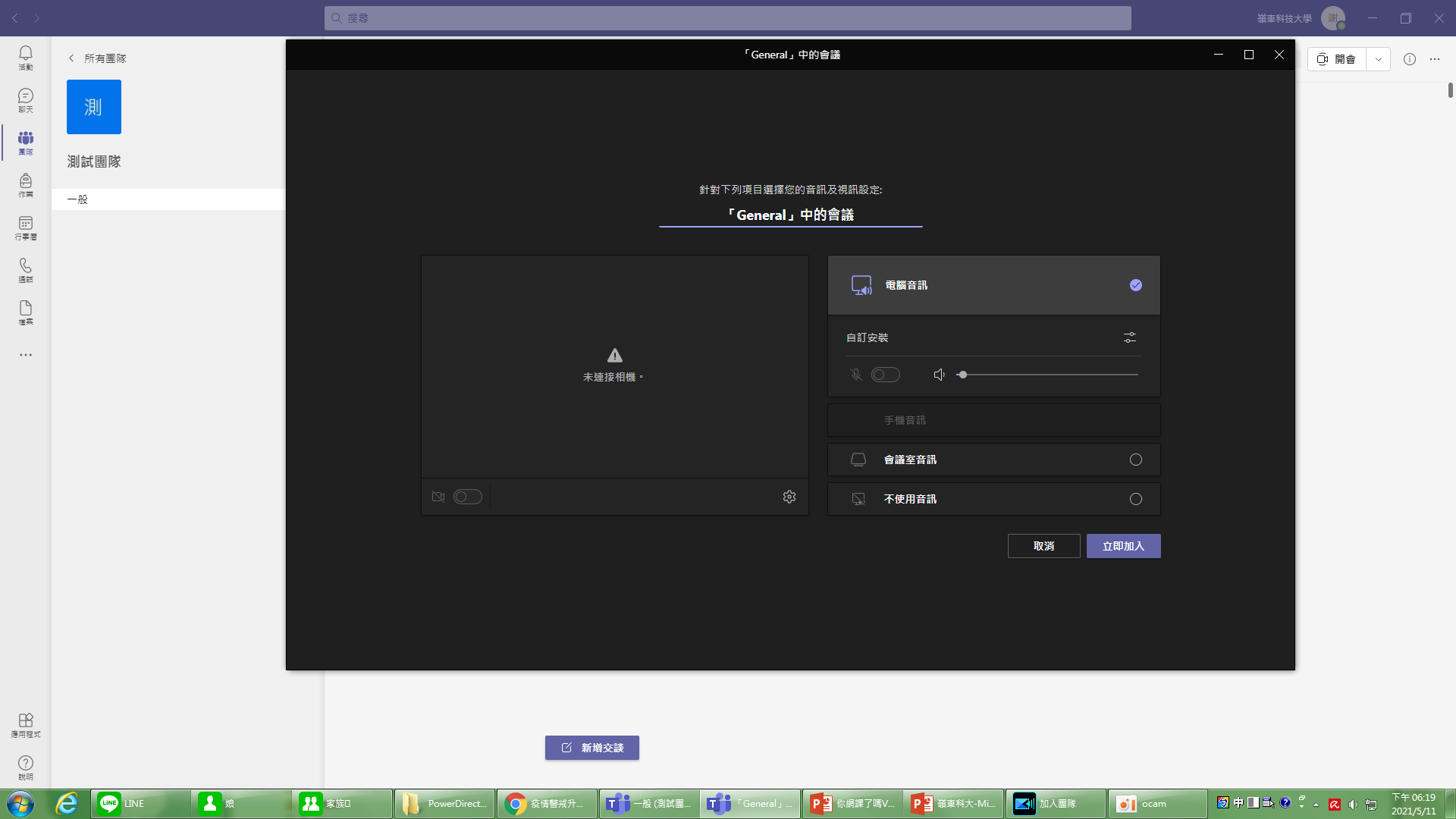 進入會議室畫面，可使用連結或是手動新增人員
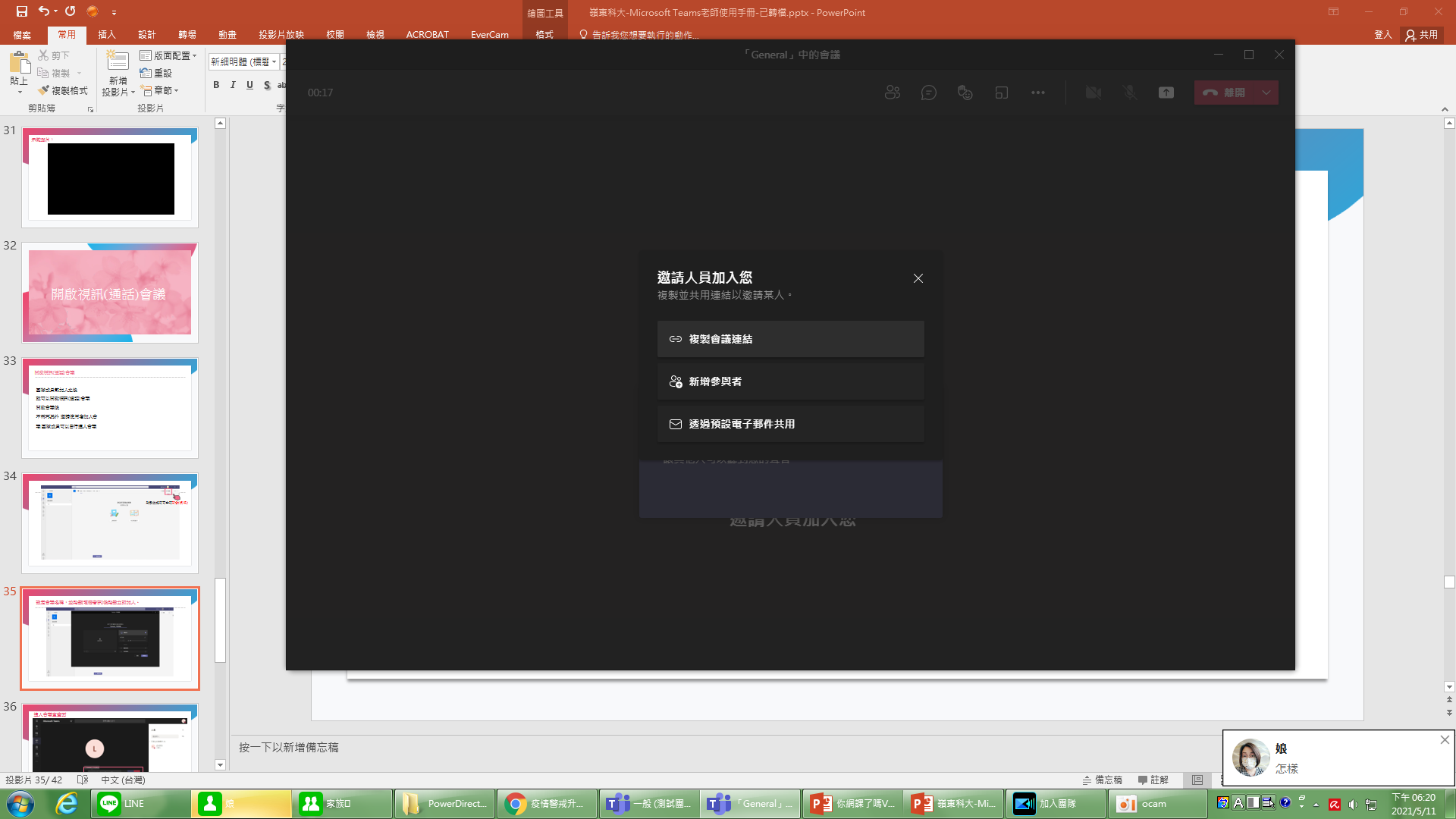 進入會議室畫面
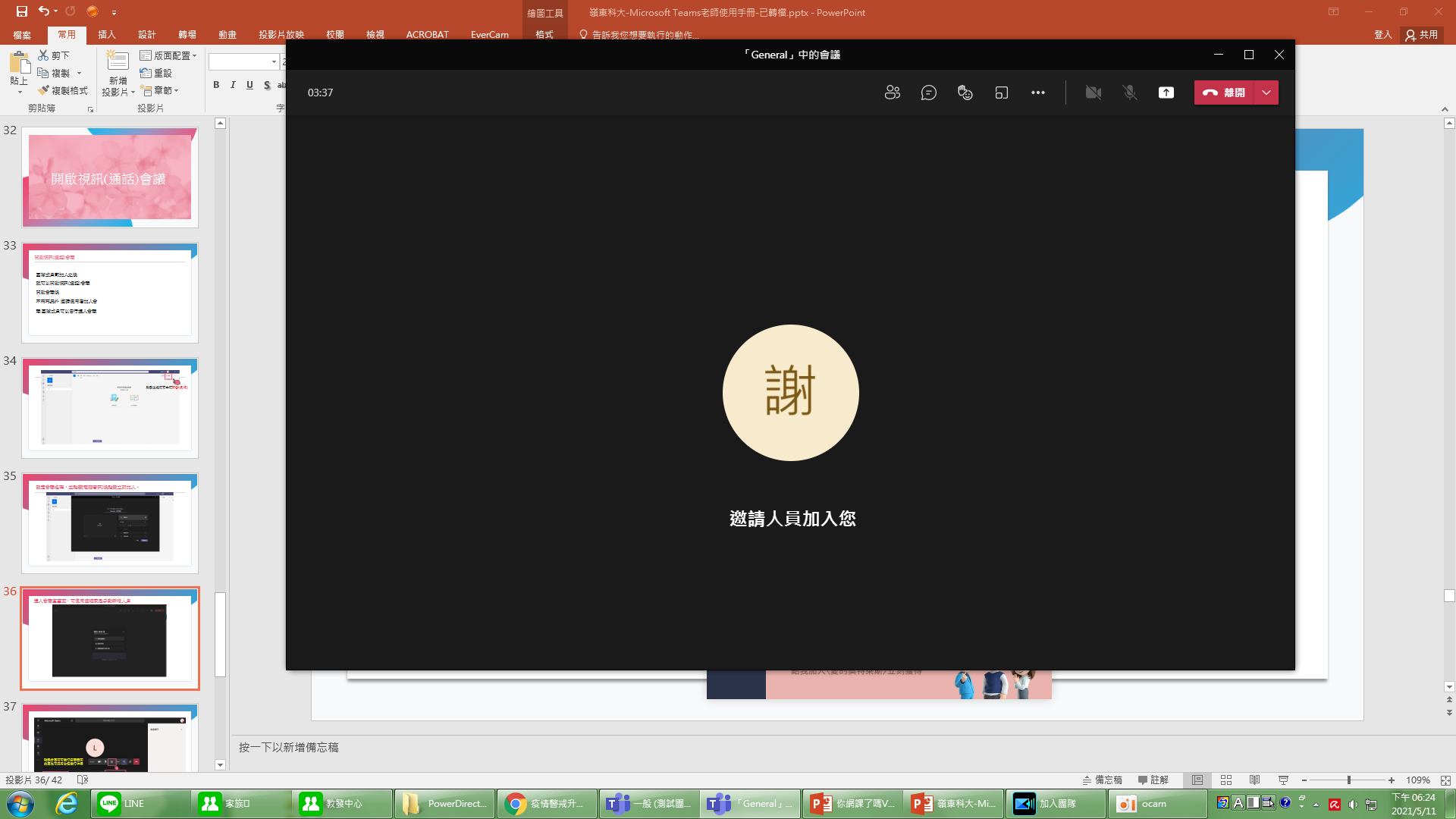 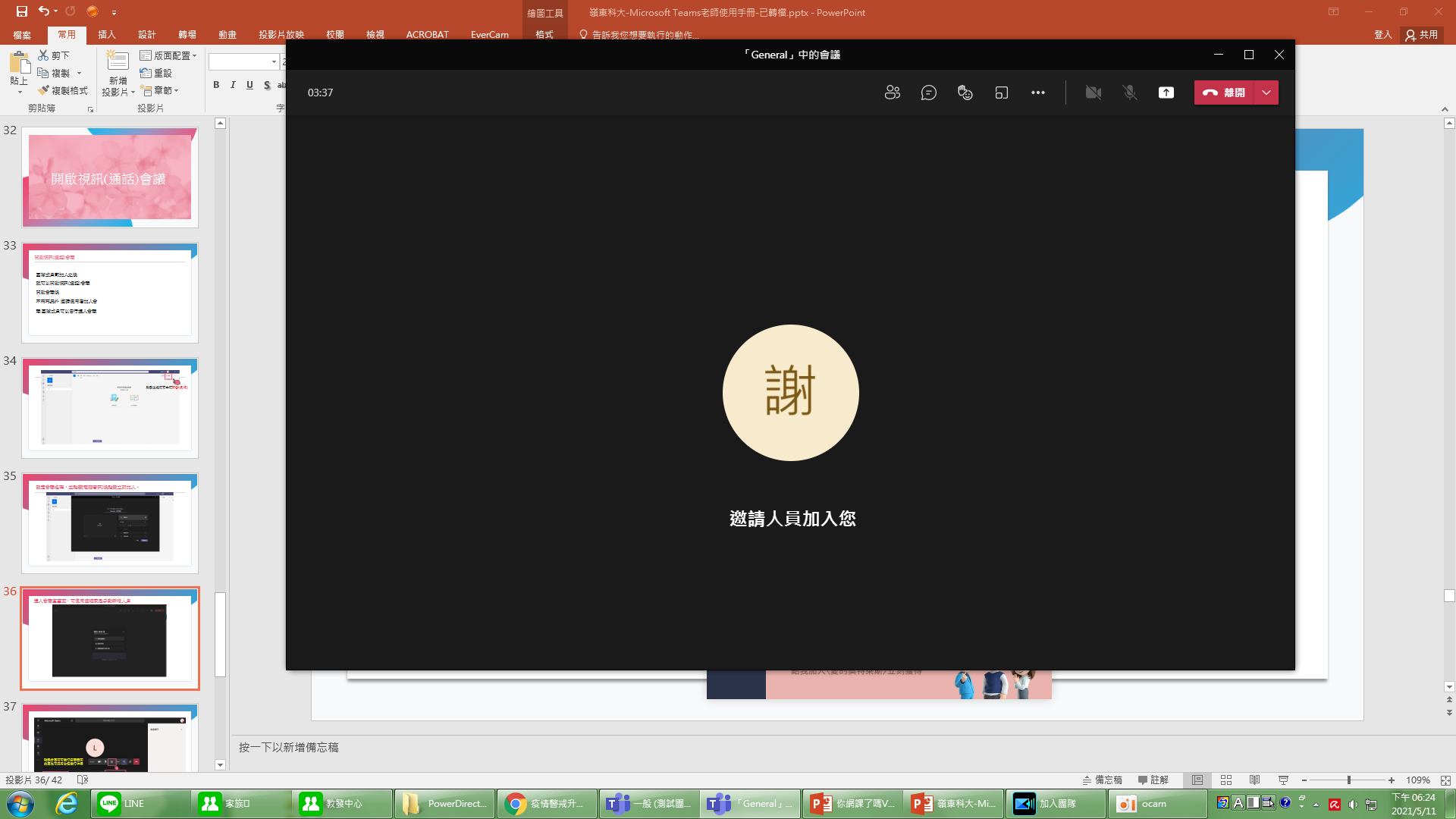 多重表情(舉手、大笑、讚等)
指定分組討論會議室
顯示交談(右側)
其他功能
顯示參與者(右側)
開/關起鏡頭
離開/結束會議
開/關起麥克風
分享內容
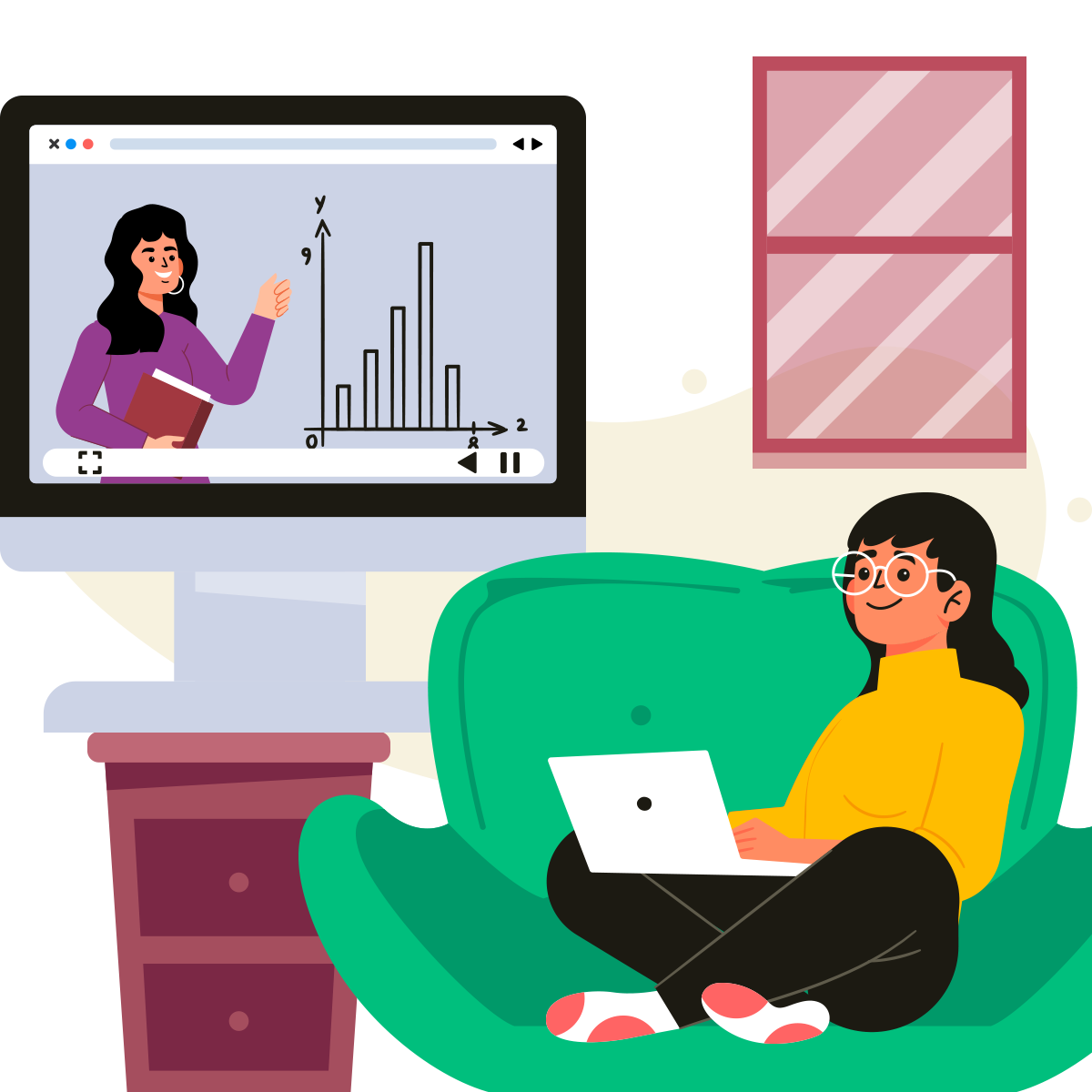 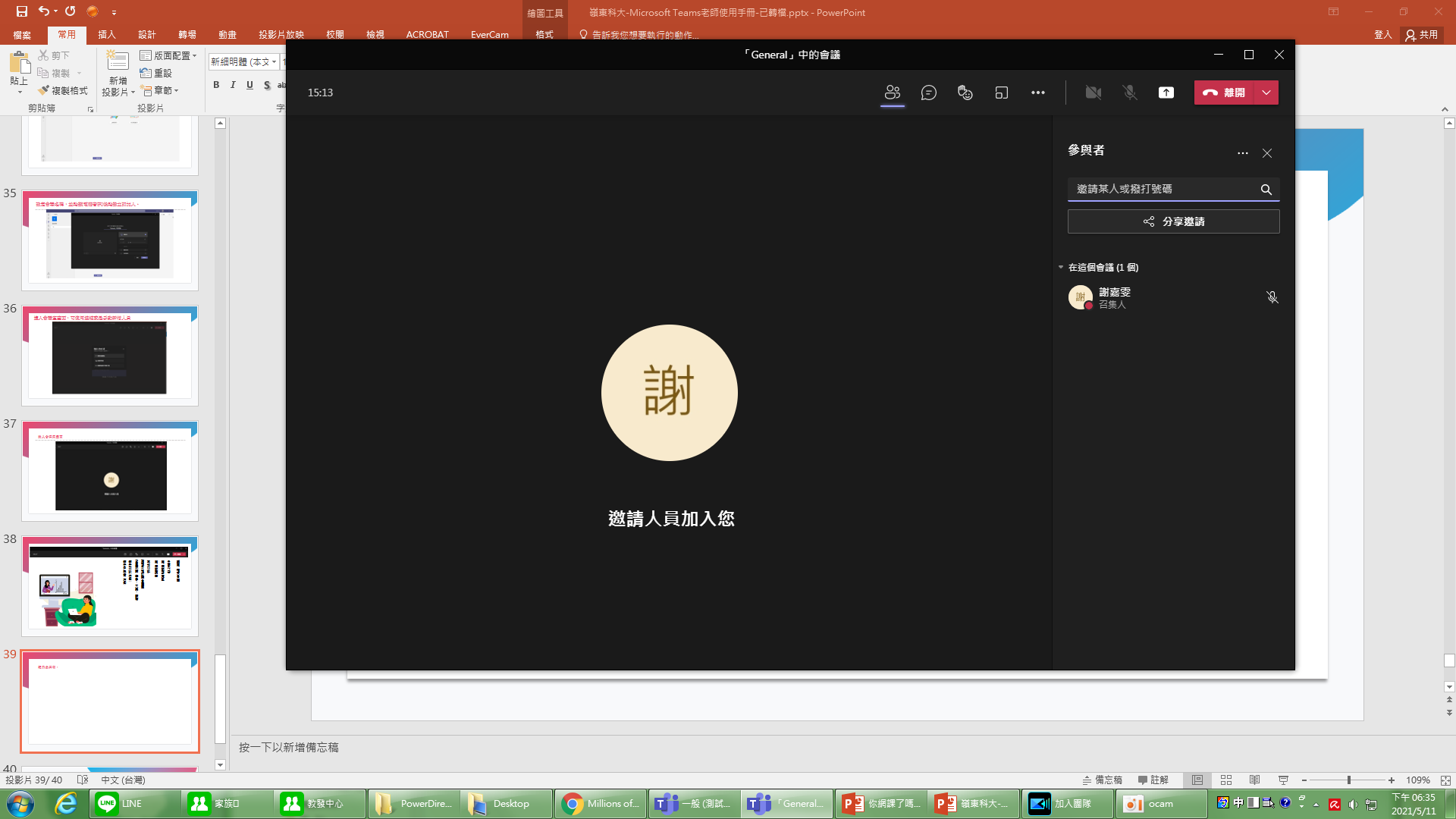 顯示參與者(顯示於右側)
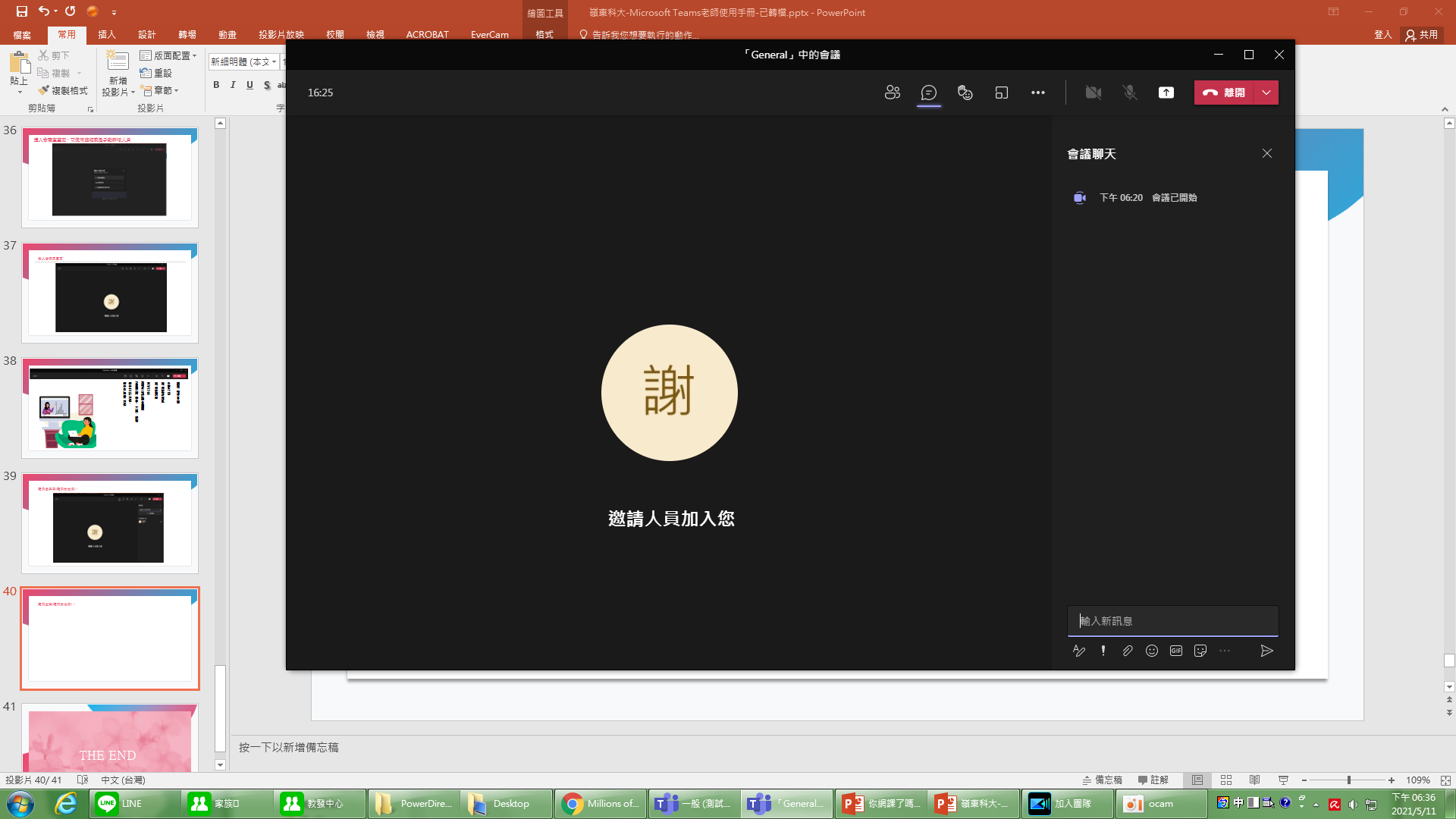 顯示交談(顯示於右側)
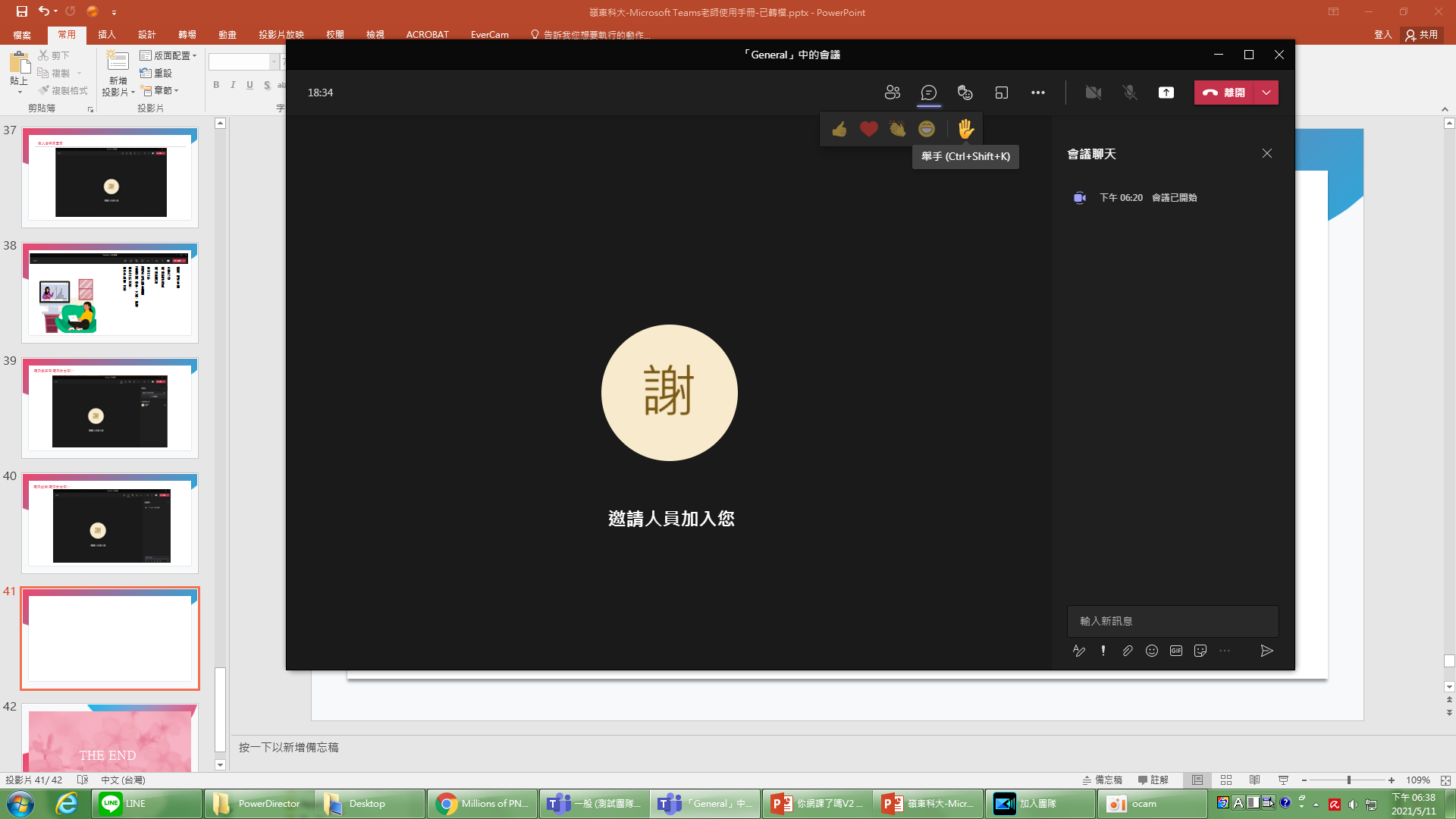 多重表情(舉手、大笑、讚等)
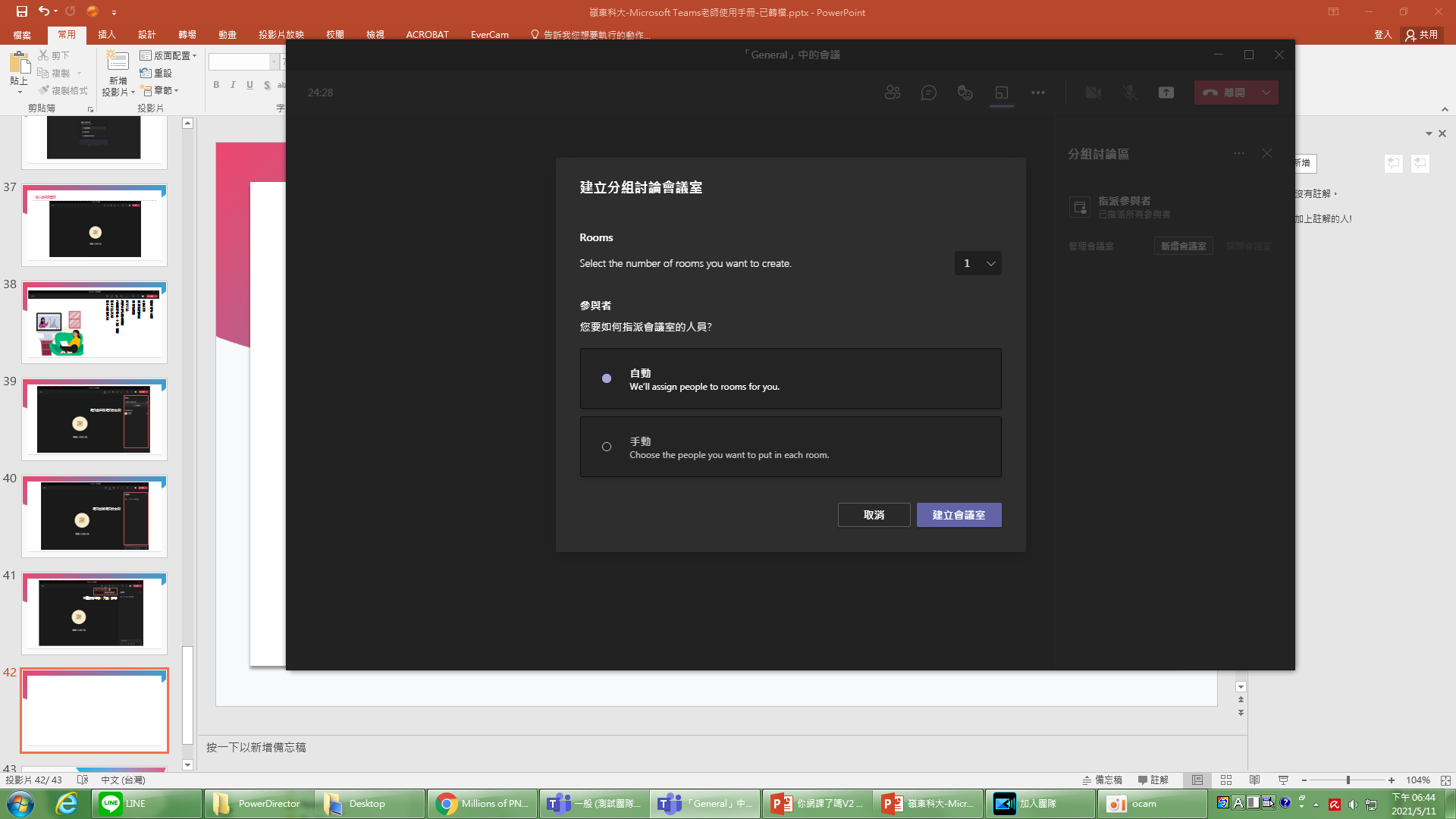 指定分組討論會議室
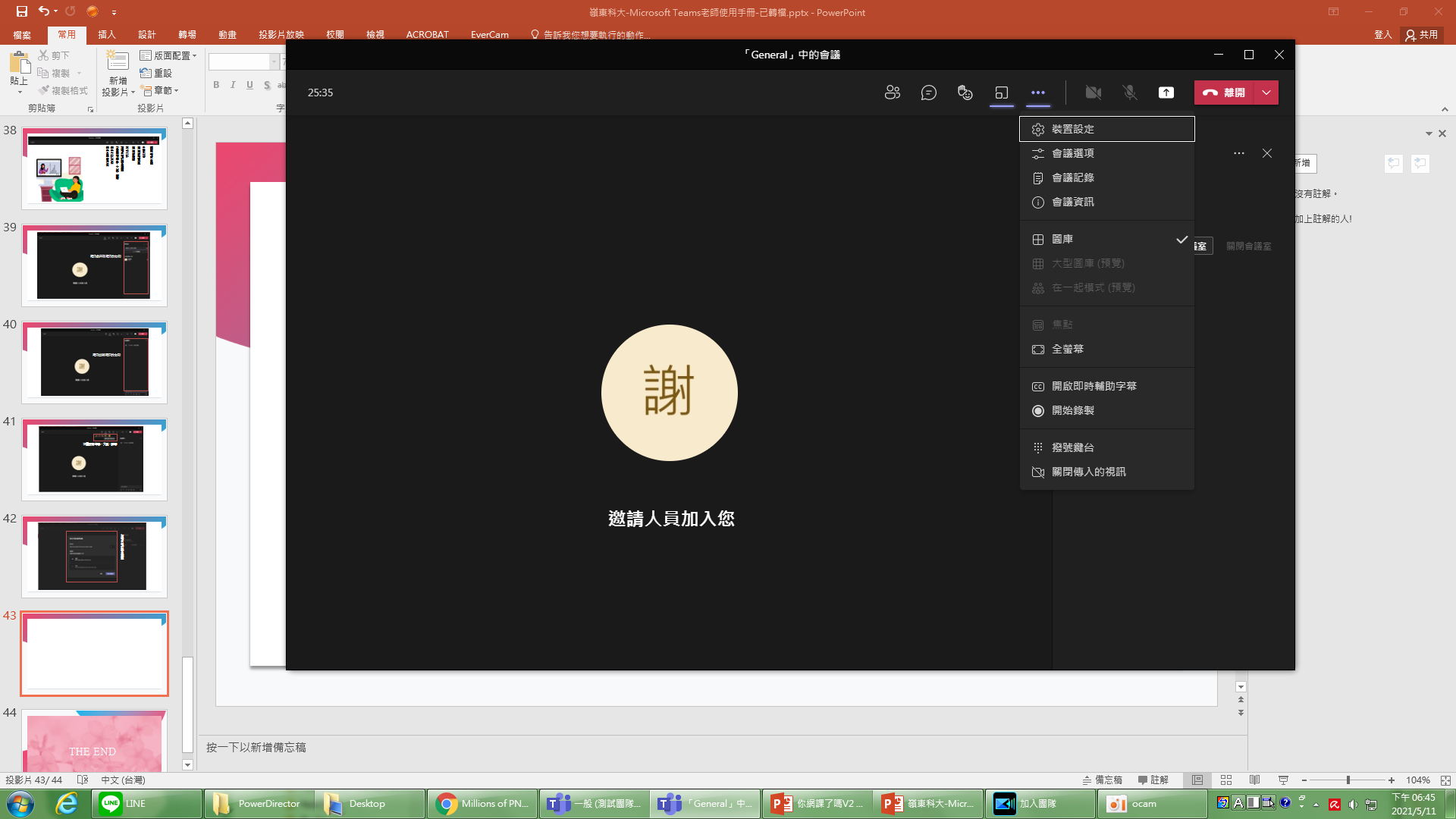 其他功能
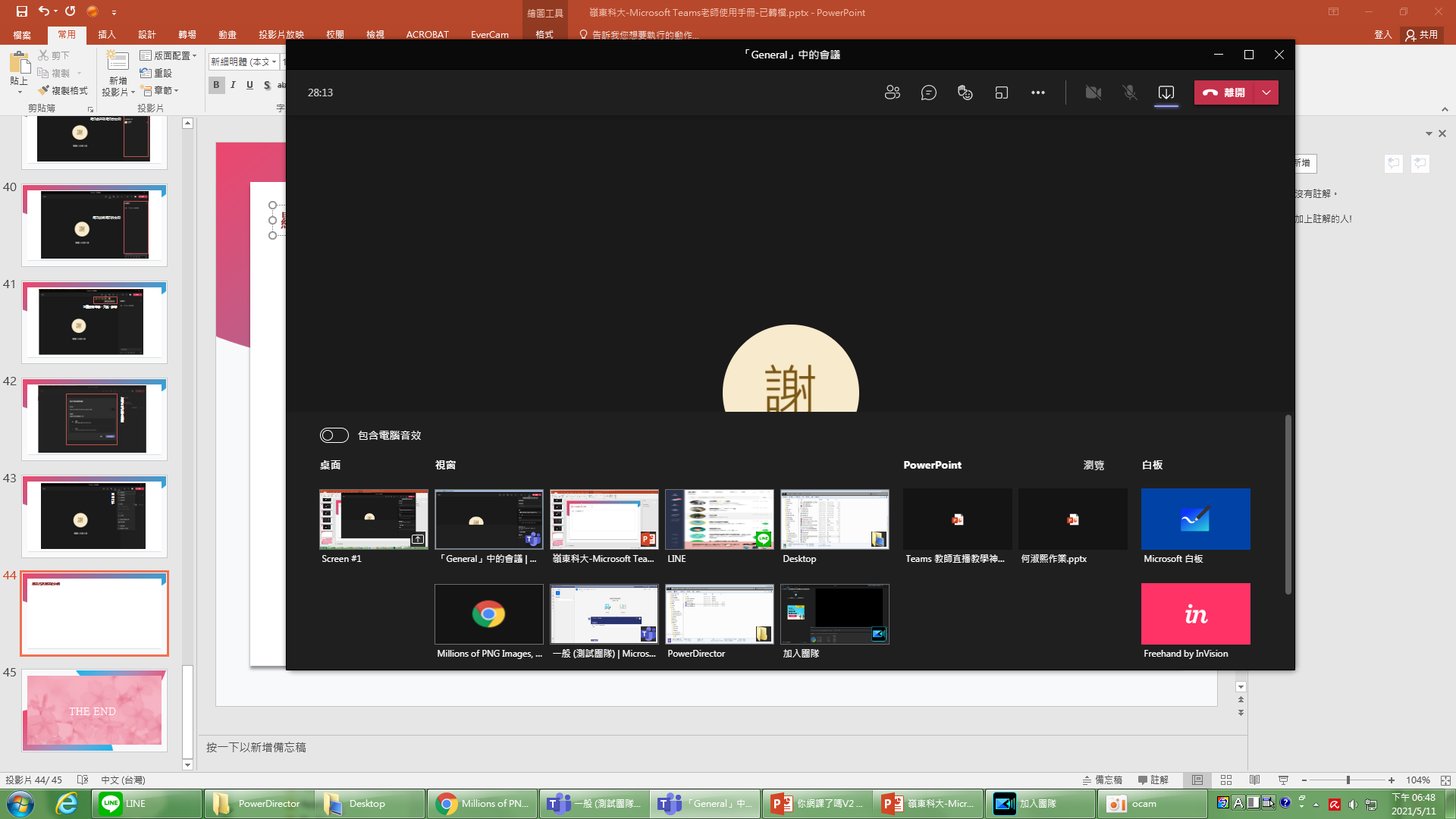 分享內容
分享桌面、ppt等設定
一定要開此鈕，不然會沒有聲音
示範影片：
THE END